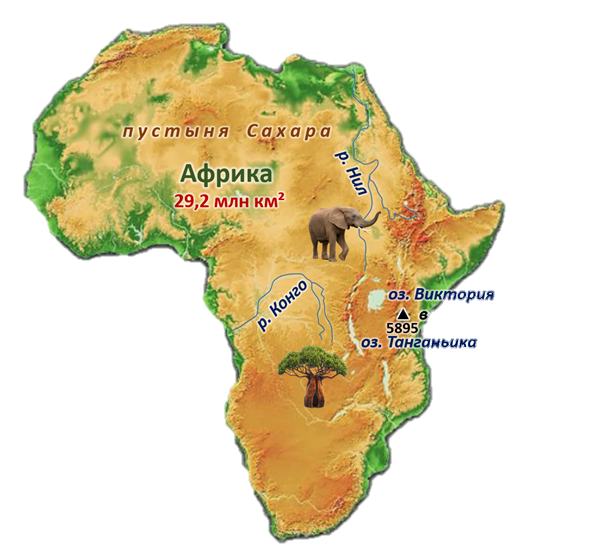 ПУТЕШЕСТВИЕ В АФРИКУ
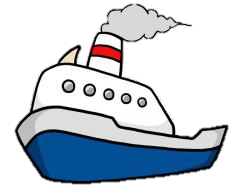 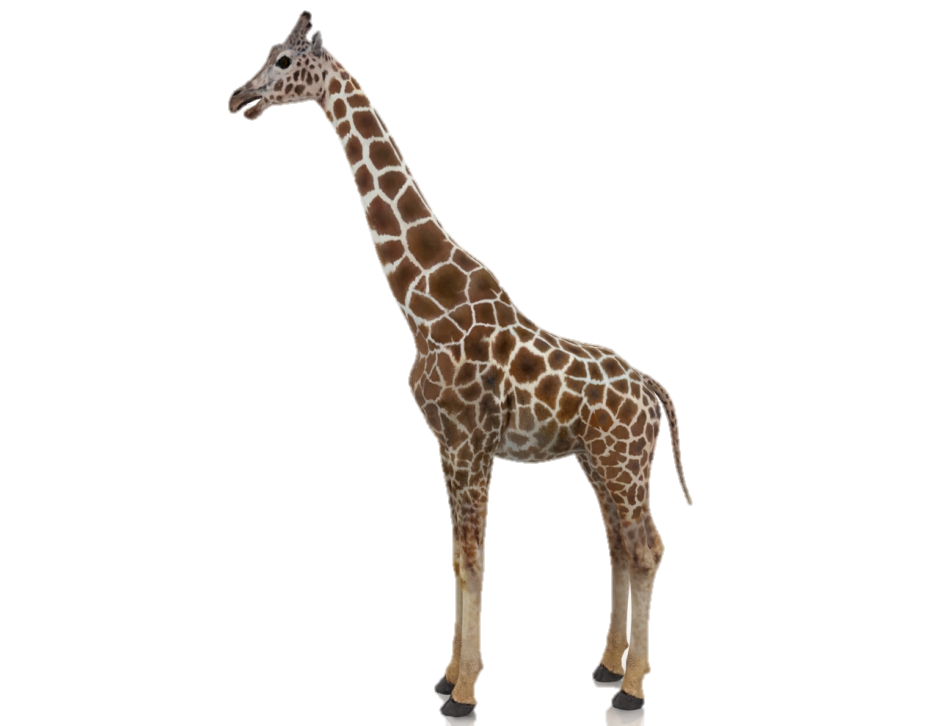 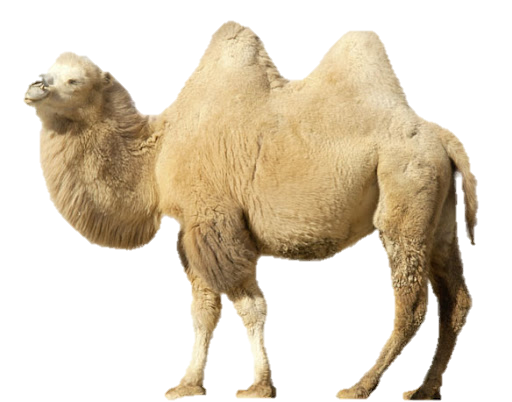 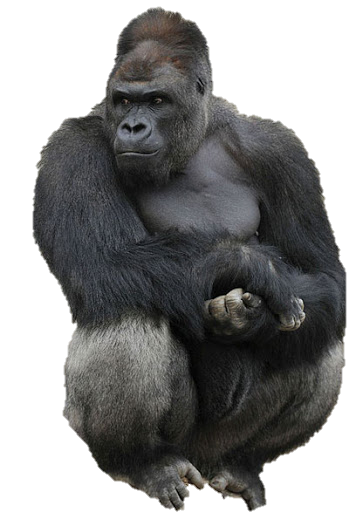 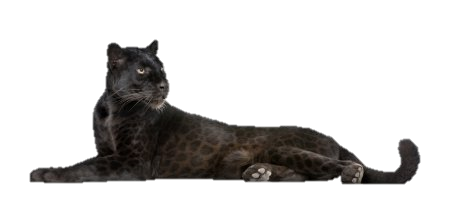 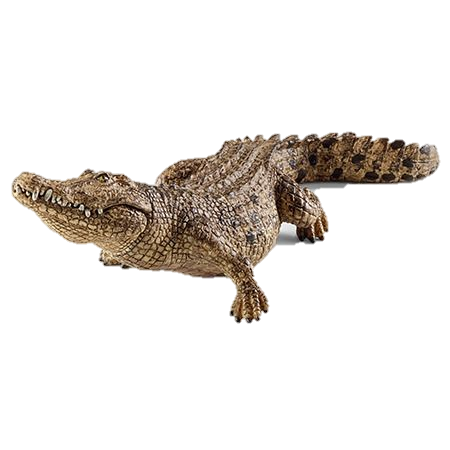 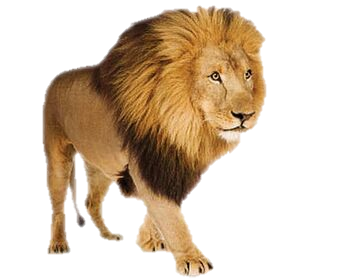 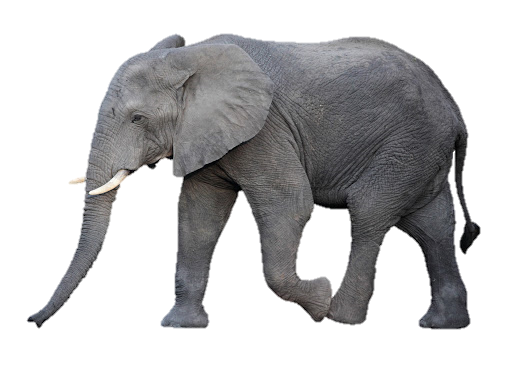 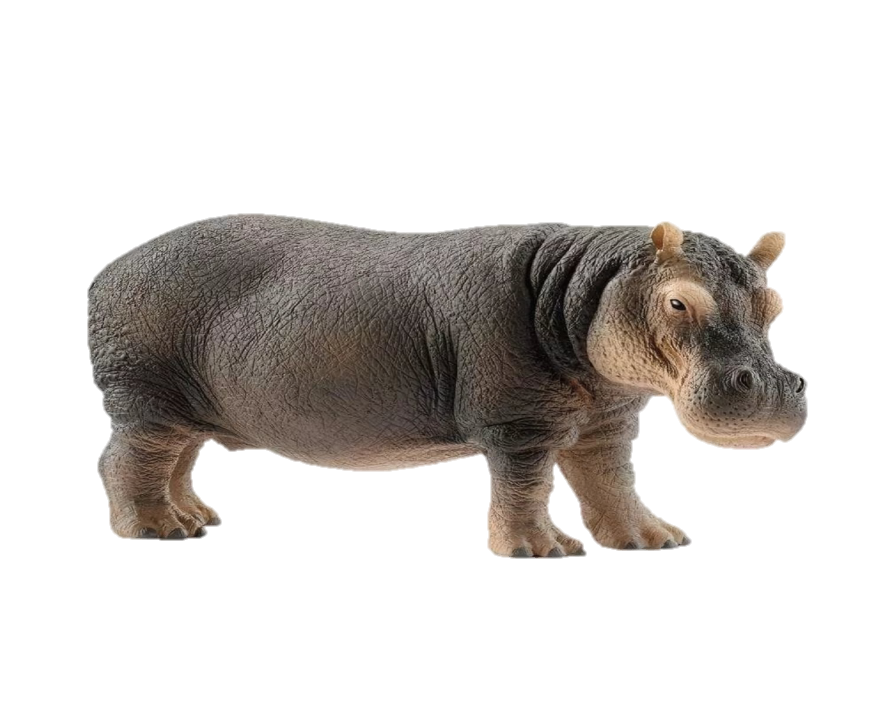 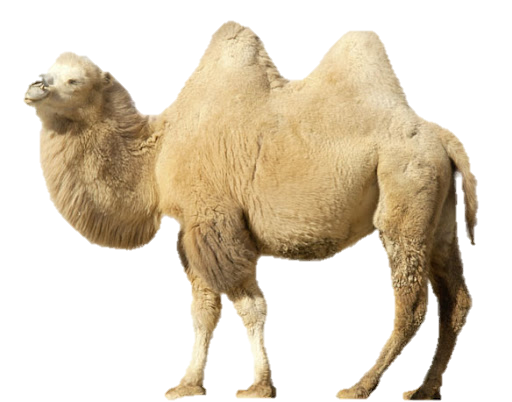 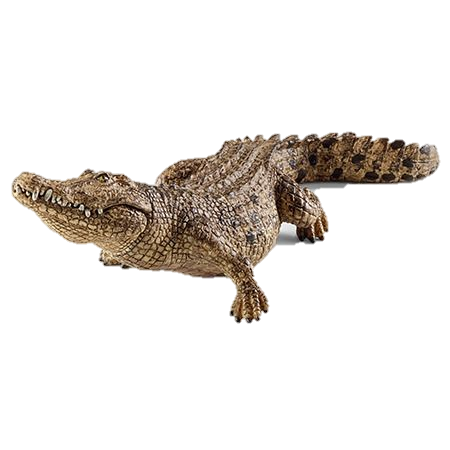 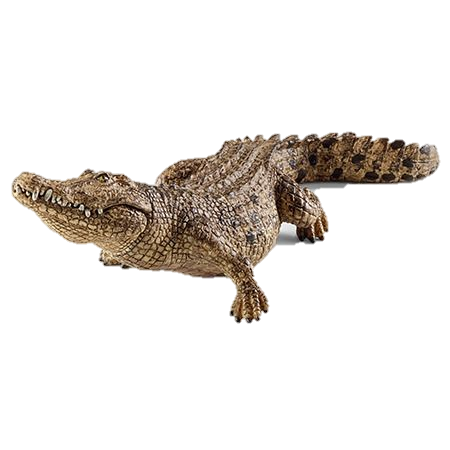 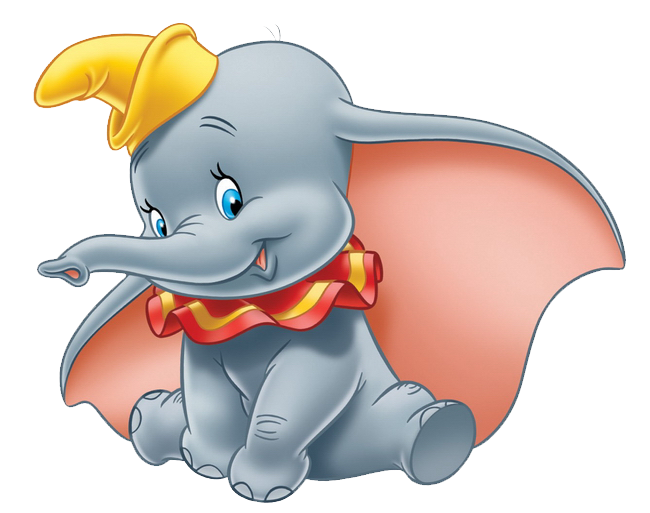 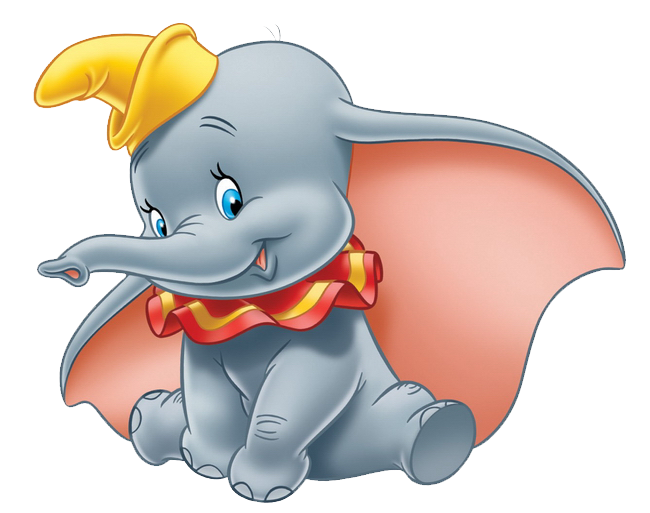 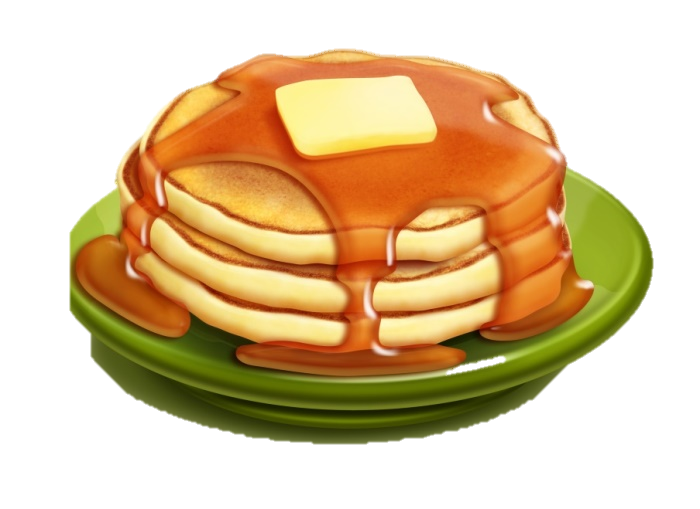 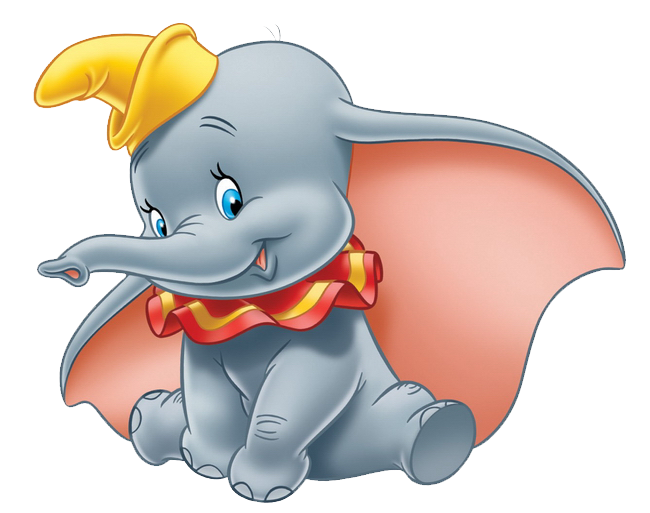 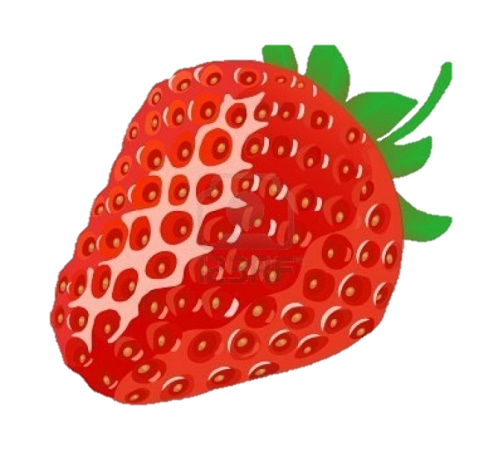 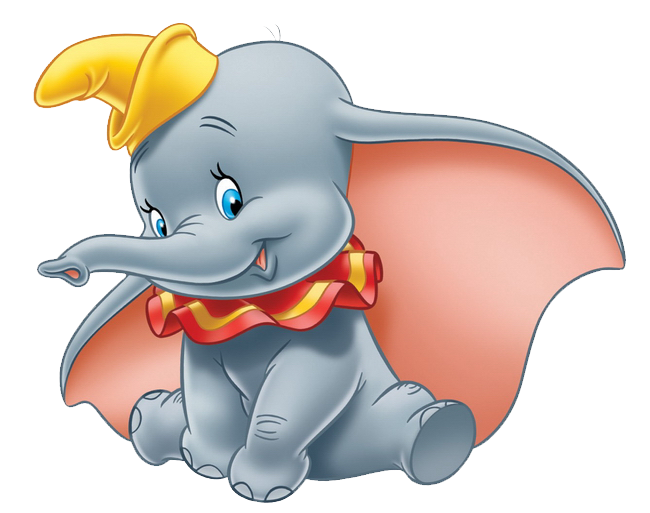 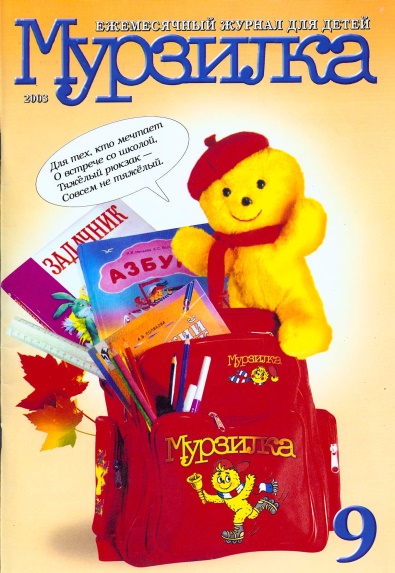 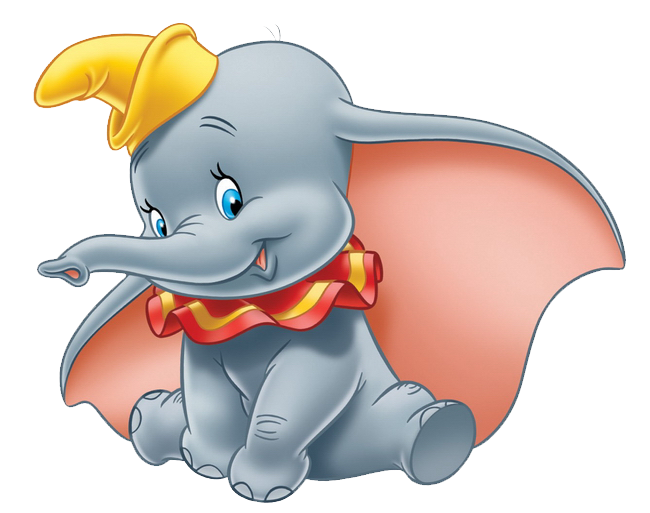 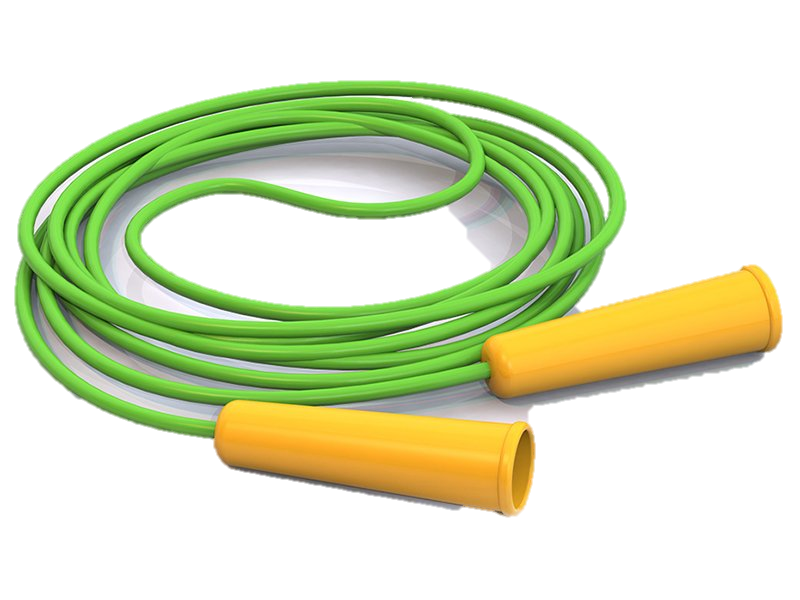 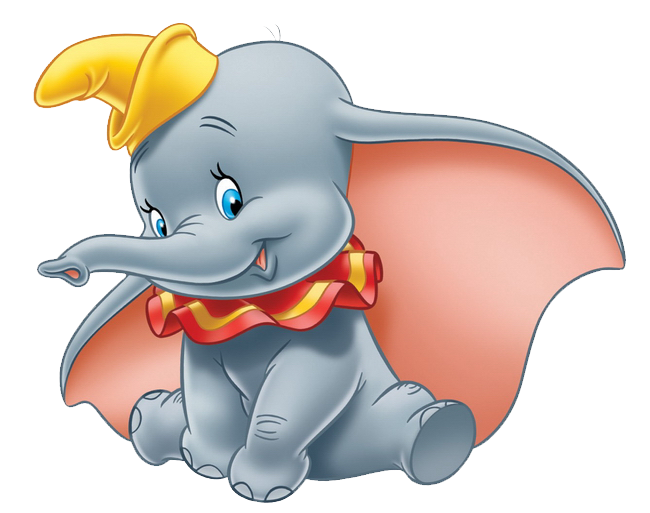 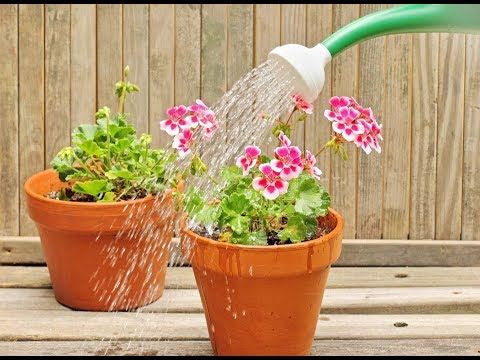 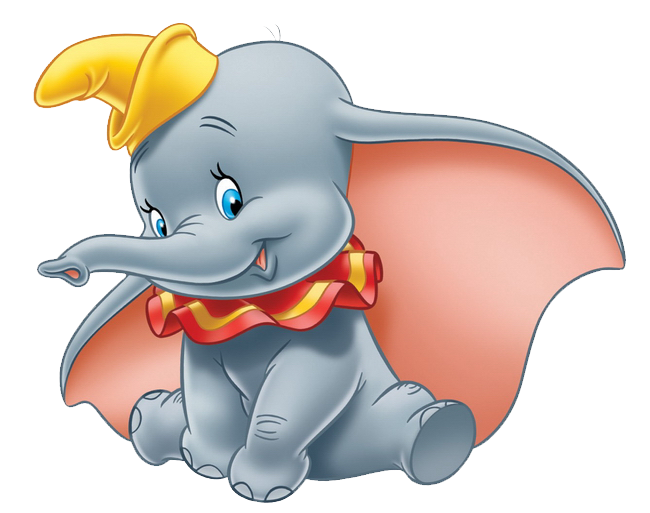 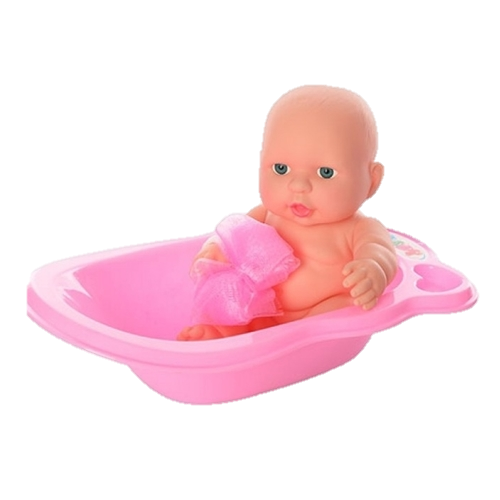 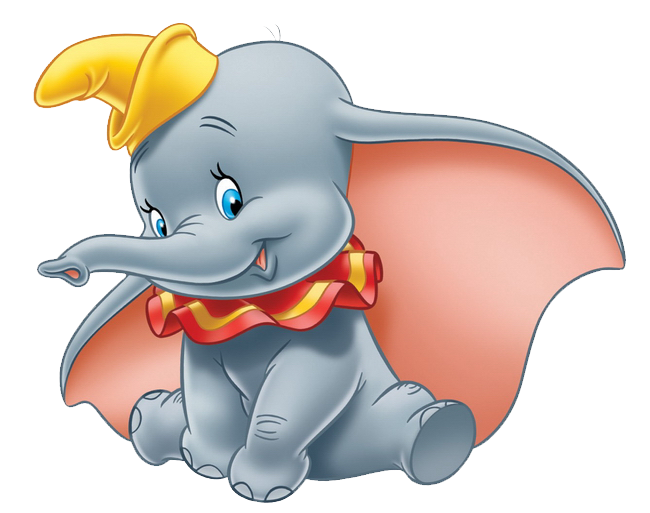 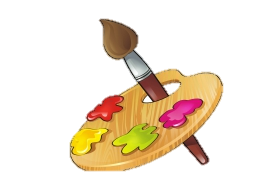